Administration von Linux & Co mit der PowerShell #OMI #DSC #SSH
Thorsten Butz
about_me
Thorsten Butz
Trainer, Consultant, Author, Podcaster
MC*/LPIC-2
       @thorstenbutz
       gplus.to/thorstenbutz
       thorsten-butz.de
       slidingwindows.de
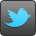 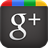 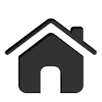 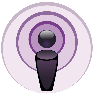 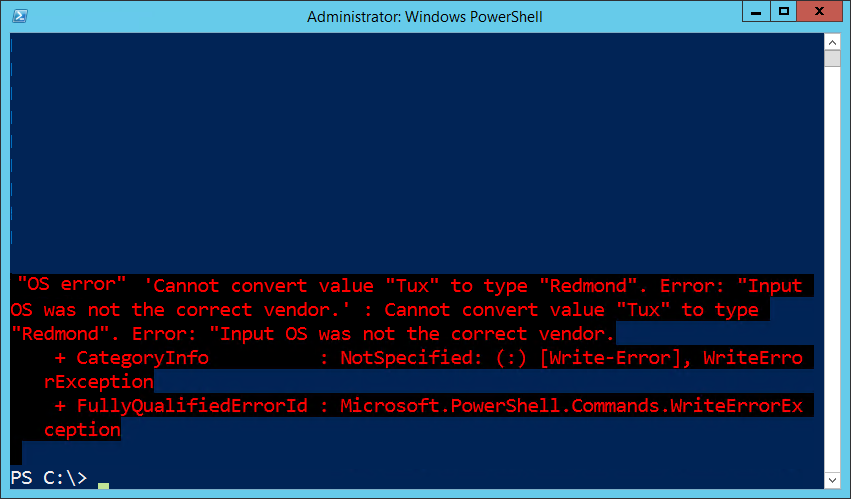 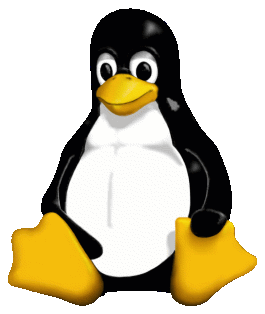 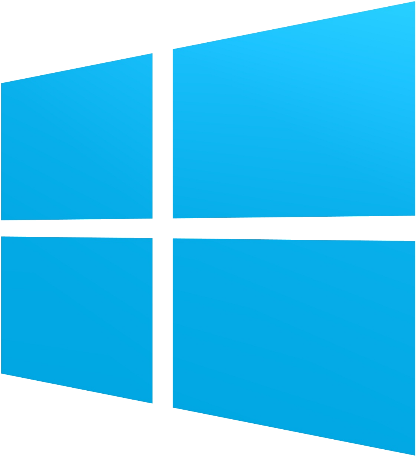 +
Standards-based management
}
OMI
Openwsman
Wiseman
OpenPegasus
SFCB/SBLIM
SSH …
WBEM
[Speaker Notes: OMI "The Open Management Infrastructure stack (OMI, formerly known as NanoWBEM) is an open-source CIM management server sponsored by The Open Group and made available under the Apache Software License 2.0.OMI was contributed to the Open Group by Microsoft on June 28, 2012  …"From: http://en.wikipedia.org/wiki/Open_Management_Infrastructure

Pash-Project/Pash: An Open Source reimplementation of Windows PowerShell, for Mono.
https://github.com/Pash-Project/Pash
https://groups.google.com/group/pash-project

SSH started 1995
PaSH started 2008

WBEM Based Management in Linux
Dell Linux Engineering Team, Feb. 2011
http://linux.dell.com/files/whitepapers/WBEM_based_management_in_Linux.pdf]
A brief history of acronyms
Distributed Management Task Force (DMTF)Organization focusing on simplifying management of (heterogeneous) IT environments. Members: Cisco, Dell, HP, Intel, Microsoft, Oracle, VMware, etc. (founded 1992)
Common Information Model (CIM) A conceptual model providing standards to exchange management information of computing devices. 
Web Services-Management (WS-Man)SOAP based protocol for the management of computing devices.
Web-Based Enterprise Management (WBEM)A set of management technologies built upon CIM and WS-Man focusing on  remote administration in distributed environments.
Origins
Windows Management Instrumentation (WMI) Microsoft's primary implementation of WBEM    # kind of ..
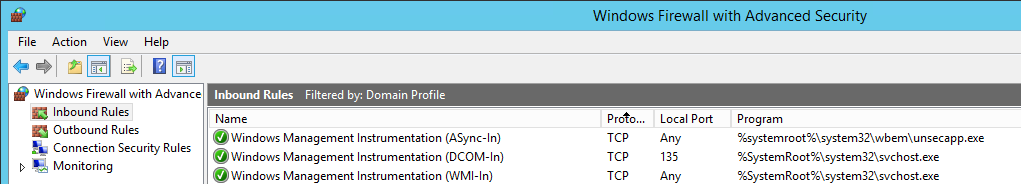 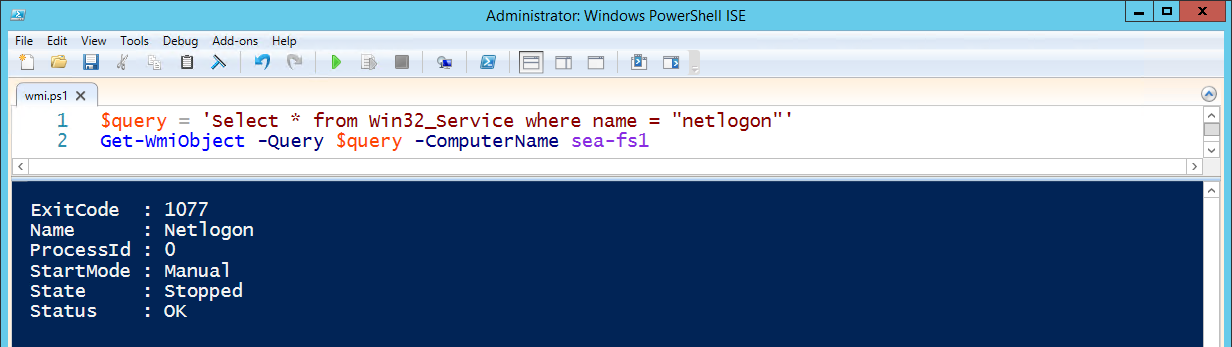 PowerShell version -ge 3
Windows Management Infrastructure (MI)Successor of WMI, fully downwardly compatible
New namespacese.g. root/StandardCimv2 , root/virtualization/v2 
CIM CmdletsUsing WS-Man (TCP 5985, 5986) communication instead of RPC/DCOM
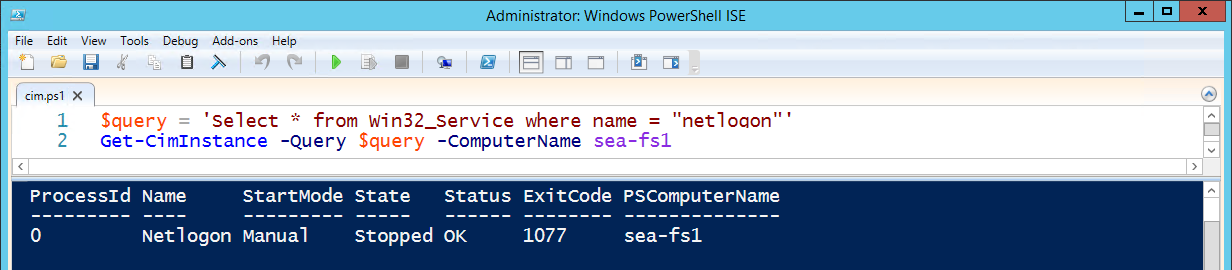 [Speaker Notes: Windows PowerShell Blog:
Introduction to CIM Cmdlets
http://blogs.msdn.com/b/powershell/archive/2012/08/24/introduction-to-cim-cmdlets.aspx

Windows PowerShell Blog:
CIM Cmdlets – Some Tips & Tricks
http://blogs.msdn.com/b/powershell/archive/2013/08/19/cim-cmdlets-some-tips-amp-tricks.aspx

Trevor Sullivan, The Scripting Guys
What is CIM and Why Should I Use It in PowerShell?
http://blogs.technet.com/b/heyscriptingguy/archive/2014/01/27/what-is-cim-and-why-should-i-use-it-in-powershell.aspx]
OMI (aka NanoWBEM)
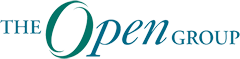 Developed by Microsoft,  published in 2012 by  
Portable, small foot-print, high performance CIMOM Running Linux, Unix, Windows; networking devices, storage controllers , phones
x86/amd64 systems only
Current version (April 2015): 1.08
[Speaker Notes: Open Management Infrastructure (OMI) "CIM/WBEM Manageability Services Broker"
https://collaboration.opengroup.org/omi/]
WPSDSCLinux
Windows PowerShell Desired State Configuration for Linuxhttps://github.com/MSFTOSSMgmt/WPSDSCLinux/releases
Current version (April 2015): CTP1.0.0
Officially running on CentOS 6 
Resource providers:
nxFile 		(manage files and directory state)
nxScript 		(runs script blocks on target nodes)
nxUser		(manages Linux users)
nxGroup 		(manages Linux groups)
nxService		(manages Linux services: System-V, Upstart, SystemD)
nxPackage	# Expected in future versions
[Speaker Notes: URIs:
Getting Started with PowerShell Desired State Configuration (DSC): (07) DSC and Linux
http://channel9.msdn.com/Series/Getting-Started-with-PowerShell-Desired-State-Configuration-DSC/07



PowerShell DSC for Linux, Step by Step
Kristopher Bash, Michael Greene
http://blogs.technet.com/b/privatecloud/archive/2014/05/19/powershell-dsc-for-linux-step-by-step.aspx#pi169501=2

WPSDSCLinux
https://github.com/MSFTOSSMgmt/WPSDSCLinux]
Demo 1
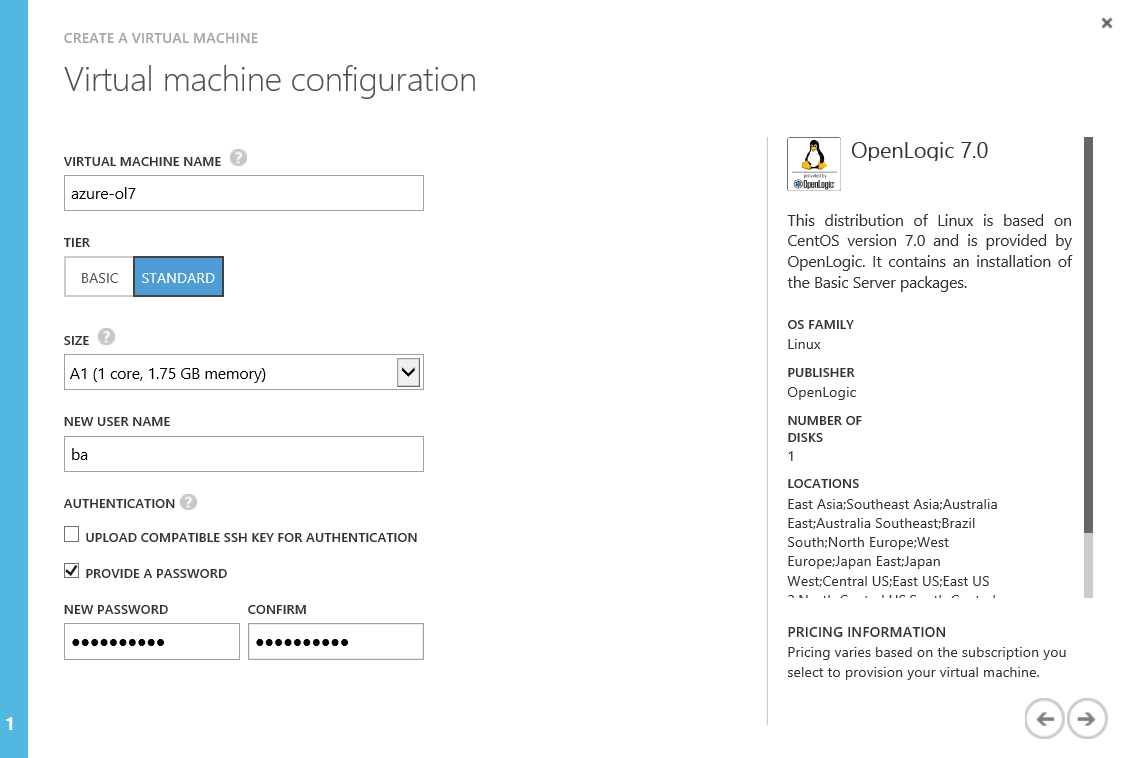 Demo 1
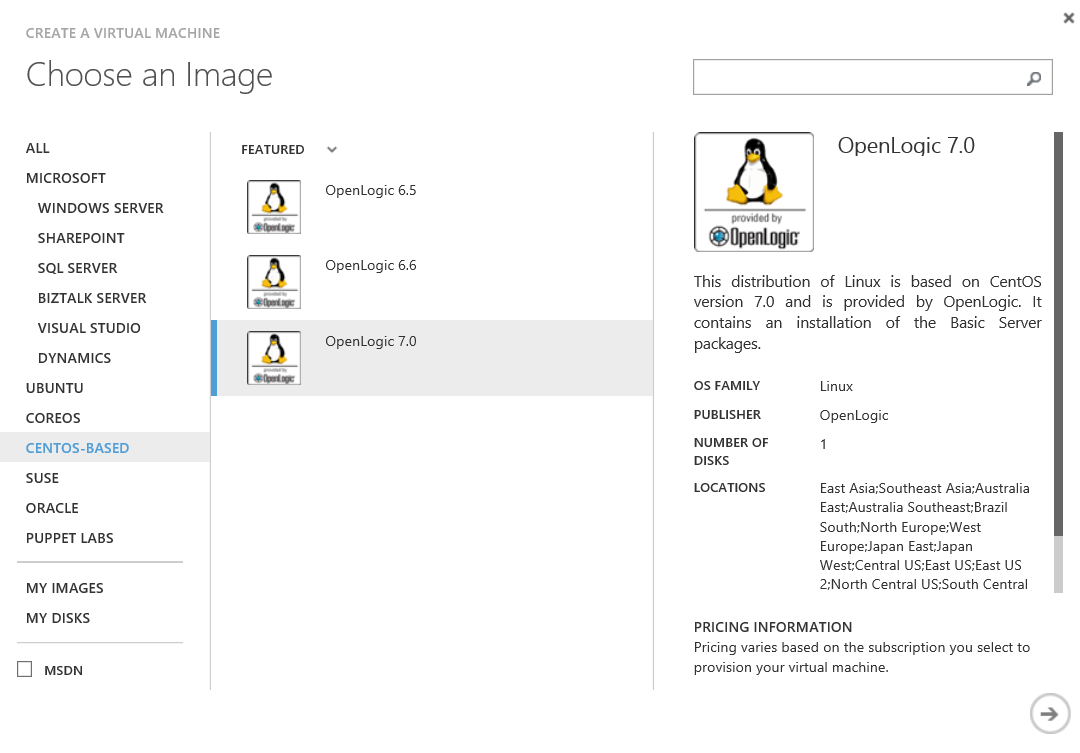 Demo 1
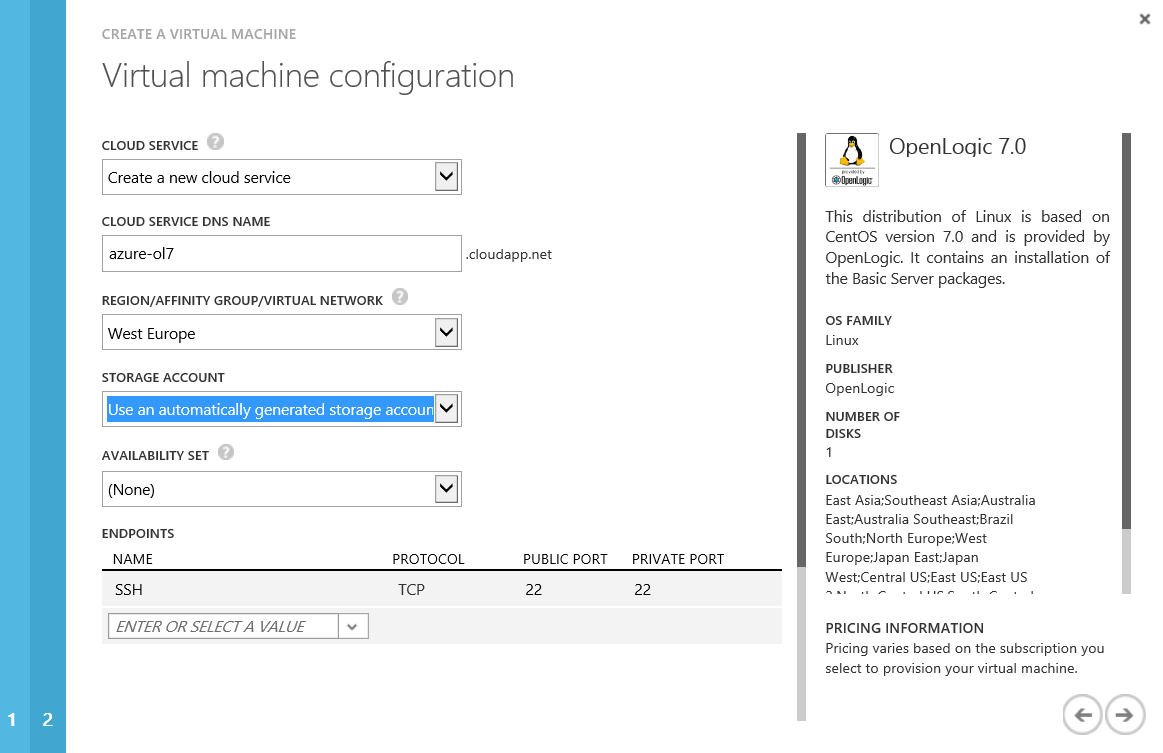 Demo 1
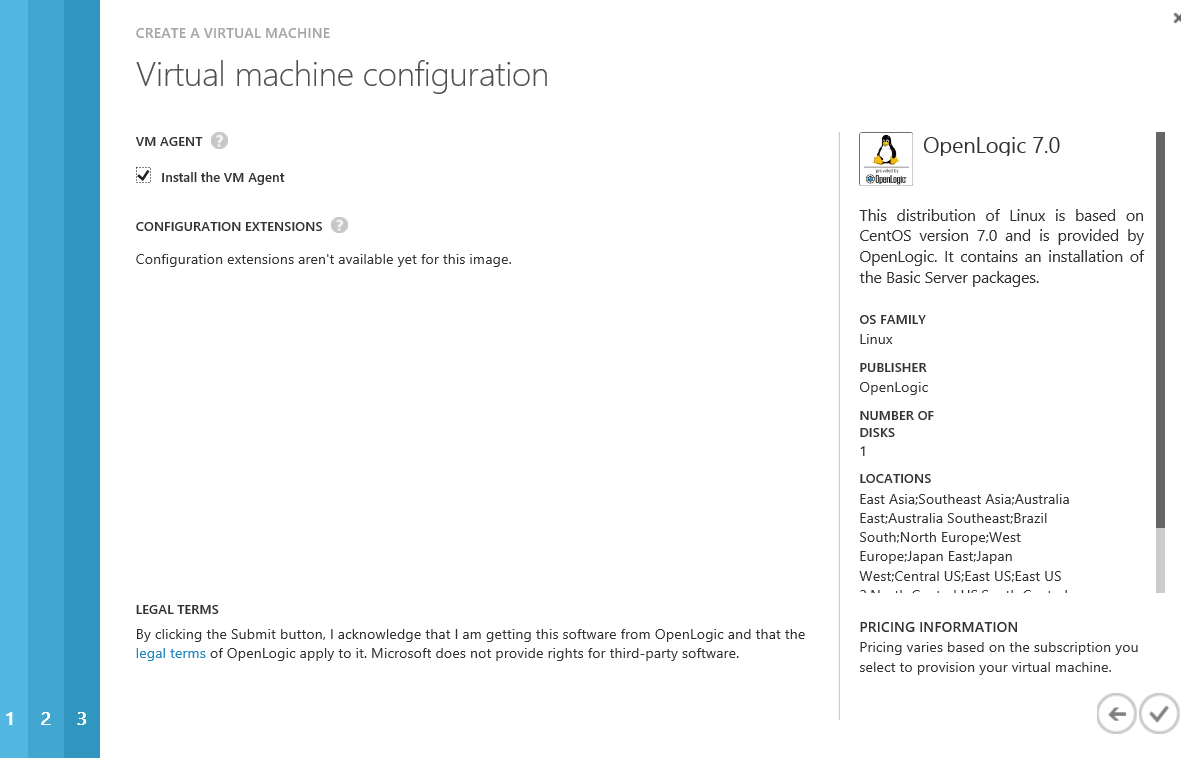 Demo 1
Install Prerequisites for CentOS 6/7:yum -y groupinstall 'Development Tools'yum -y install pam-devel openssl-devel wget yum -y install python python-devel *
Install Prerequisites for Debian/Ubuntu:apt-get -y install build-essential pkg-config libssl-dev libpam0g-dev apt-get -y install python python-dev *
Install Prerequisites for SuSE:zypper install -y --type pattern Basis-Devel zypper install -y pkg-config libopenssl-devel  pam-devel zypper install -y python python-devel *										        * WPSDSCLinux
Demo 1
Download OMI and DSC mkdir ~/Downloads && cd ~/Downloadswget https://collaboration.opengroup.org/omi/documents/30532/omi-1.0.8.tar.gzwget https://github.com/MSFTOSSMgmt/WPSDSCLinux/releases/download/v1.0.0-CTP/PSDSCLinux.tar.gztar xvf omi-1.0.8.tar.gztar xvf PSDSCLinux.tar.gzmv dsc/* .
Demo 1
Compile OMI and DSC cd omi-1.0.8/ ./configure && make && make install cd ..make && make reg * 					 
Run OMI OMI_HOME=/opt/omi-1.0.8//opt/omi-1.0.8/bin/omiserver –d

										      * WPSDSCLinux
Demo 1
Create azure endpoint to "open" TCP Port 5986 to the Internet
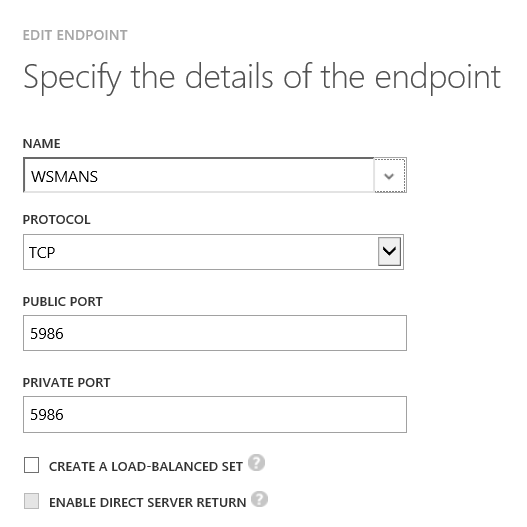 Demo 1
# Define variables
$vm = 'azure-ol7.cloudapp.net'
$user = 'root'
$password = ConvertTo-SecureString -String 'YourPa$$w0rd' -AsPlainText –Force
$cred = New-Object System.Management.Automation.PSCredential ($user, $password)

# TEST endpoint
Test-NetConnection -ComputerName $vm -Port 5986 -InformationLevel Quiet 

# Initiate Session
$sessionOptions = 
  New-CimSessionOption -UseSsl:1 -SkipCACheck:1 -SkipCNCheck:1 -SkipRevocationCheck:1 
$session = New-CimSession -Credential $cred -ComputerName $vm -Port 5986 `
  -Authentication Basic -SessionOption $sessionOptions


# Verify Session
Get-CimClass -Namespace root/omi -CimSession $session -ClassName OMI_Identify
Demo 1
# Any existing DscConfig?
Get-DscConfiguration -CimSession $session
# DSC test configuration
Configuration MyFirstLinuxDSC
{
   Import-DSCResource -Module nx
   Node "$vm"{    
        nxFile myTestFile
        {
            Ensure = "Present" 
            Type = "File"
            DestinationPath = "/var/tmp/helloworld_dsc.txt"   
            Contents="Hello World!"
        }
    }
}
 
MyFirstLinuxDSC -OutputPath 'c:\LinuxDSC'
Start-DscConfiguration -CimSession $session -Path 'C:\LinuxDSC' -Verbose –Wait# This should work fine
Test-DscConfiguration -CimSession $session
RFC 4251 (et al)
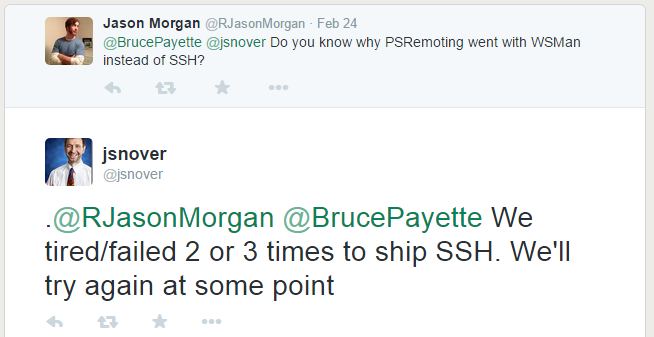 SSH.NET {sshnet.codeplex.com}
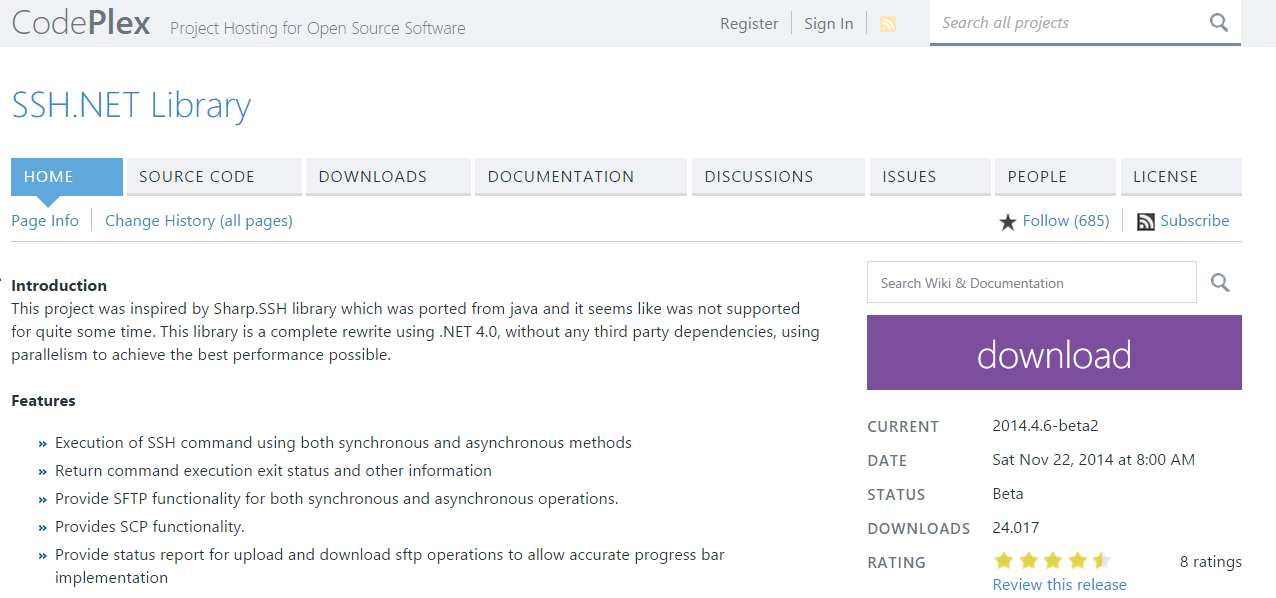 PowerShell SSH modules {1}
"SSH-Sessions" by Joakim Svensonpowershelladmin.com/wiki/SSH_from_PowerShell_using_the_SSH.NET_library
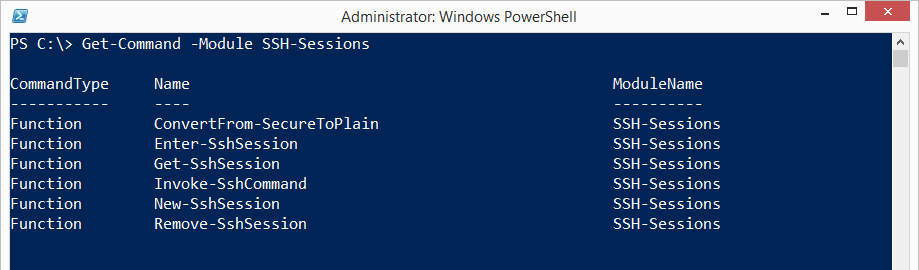 PoSh SSH modules {2}
"PoSh-SSH" by Carlos Perezhttps://github.com/darkoperator/Posh-SSH
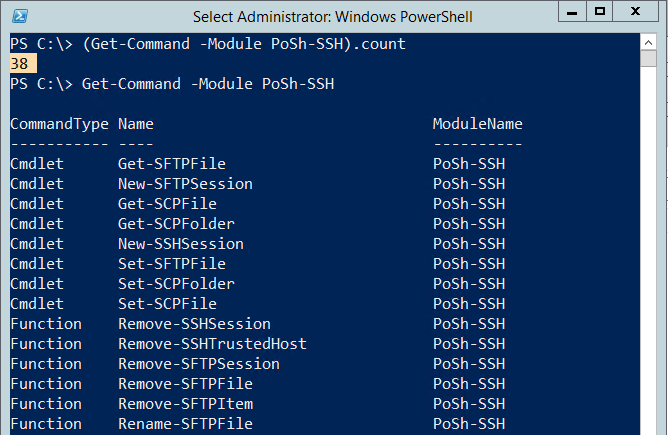 PoSh-SSH (by Carloz Perez)
Requires -Version 3.0
PoSh module written in C#
Open source
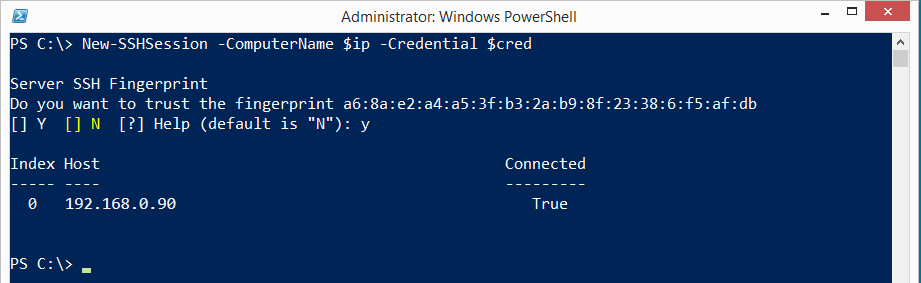 Demo 2
Installation PoSh-SSH
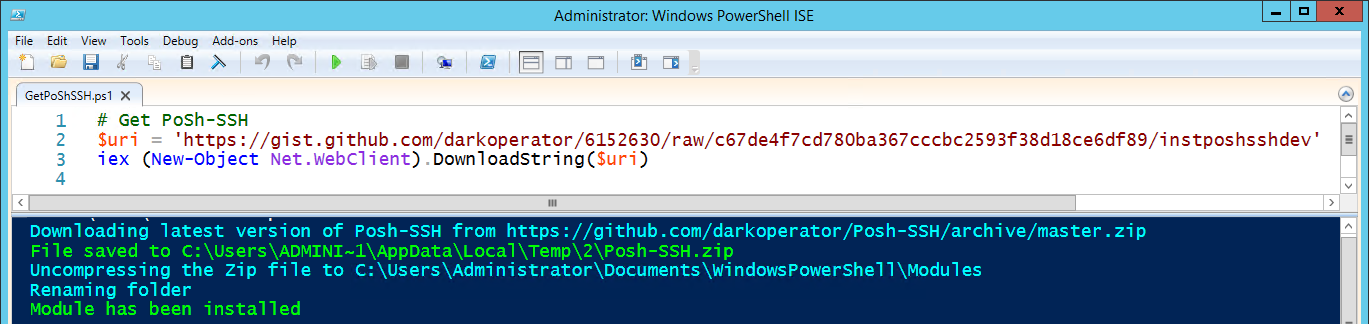 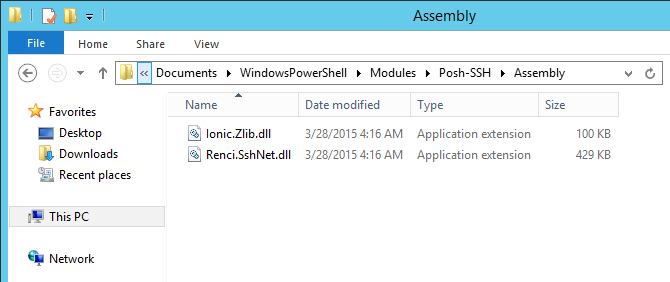 [Speaker Notes: http://www.powershellmagazine.com/2014/07/03/posh-ssh-open-source-ssh-powershell-module/]
Demo 2
# Define variables
$vm = 'sea-www5.contoso.com'
$user = 'root'
$password = ConvertTo-SecureString -String 'p' -AsPlainText –Force
$cred = New-Object System.Management.Automation.PSCredential($user, $password)

# Test SSH port
Test-NetConnection -ComputerName $vm -Port 22 -InformationLevel Quiet 

# Initiate session
$sshSession = New-SSHSession -ComputerName $vm -Credential $cred

# Remote command
Get-SSHSession # Mind the SessionID, pipelining not supported
Invoke-SSHCommand -Index 0 -Command 'uname -a'
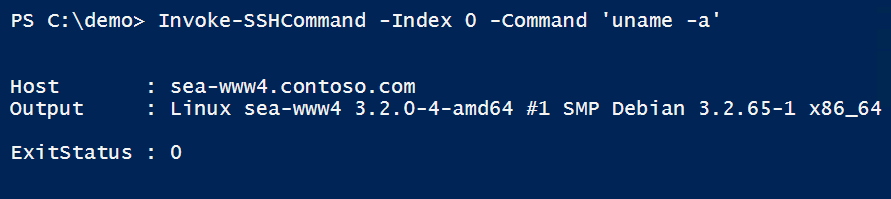 Demo 2
# Remote command, reloaded
(Invoke-SSHCommand -SessionId $sshSession.SessionId -Command 'uname -a').output

$linuxCommand = `
  'uname -a; lsb_release -a;  cat /proc/cpuinfo | grep "model name" | uniq'
(Invoke-SSHCommand -SessionId $sshSession.SessionId  -Command $linuxCommand).output









# Close session
Get-SSHSession | Remove-SSHSession
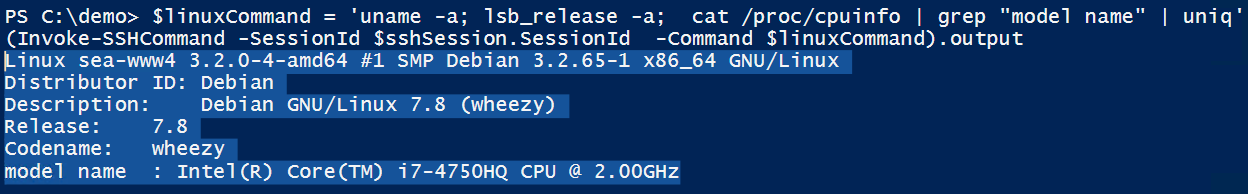 Demo 2
# Download single file
$configFullName = '/etc/network/interfaces' 
$configFileName = $configFullName.split("/")[$configFullName.split("/").count-1]

Get-SCPFile -ComputerName $vm -Credential $cred -LocalFile $configFileName -RemoteFile $configFullName 
Get-Content $configFileName

# Download directory (recursive)
Get-SCPFolder -ComputerName $vm -Credential $cred `
  -RemoteFolder '/etc/ssh' -LocalFolder 'c:\download'
Wrap up!
"In the context of Azure we make more money
 if someone's using 10 instances of Linux 
  than they're using 2 instances of Windows."

Jeffrey Snover, March 2015
[Speaker Notes: http://channel9.msdn.com/Series/Getting-Started-with-PowerShell-Desired-State-Configuration-DSC/07

"Azure is one of the most important things we're doing. And here's the thing you need to understand: 
In the context of Azure we make more money if someone's using 10 instances of Linux than they're using 2 instances of Windows. 
In the context of Azure  it's pure volume. So we need to do is to help  people consume as much computing as they want, wether it's Windows orLinux.
So it is not a check box for us, it's a business imperative that we provide greate support for Linux."
Jeffey Snover, March 2015]
Real \b(wo)?men\b don't click.